Dreams, Hopes and Fears
Inês Silva, Soraia Luis
11º6
Dreams
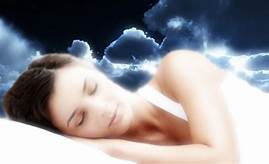 Our dreams, that is, our dream jobs, are to be a lawyer and a doctor.
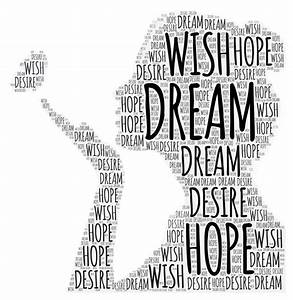 Hopes
Our hopes are to finish our studies with good grades and manage to get into the course we want.
Fears
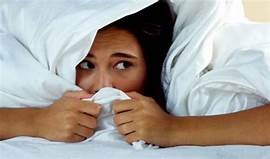 Our fears are not having success and a good future.